Plantas – O que você precisa saber sobre elas?
BIOMAS DO BRASIL
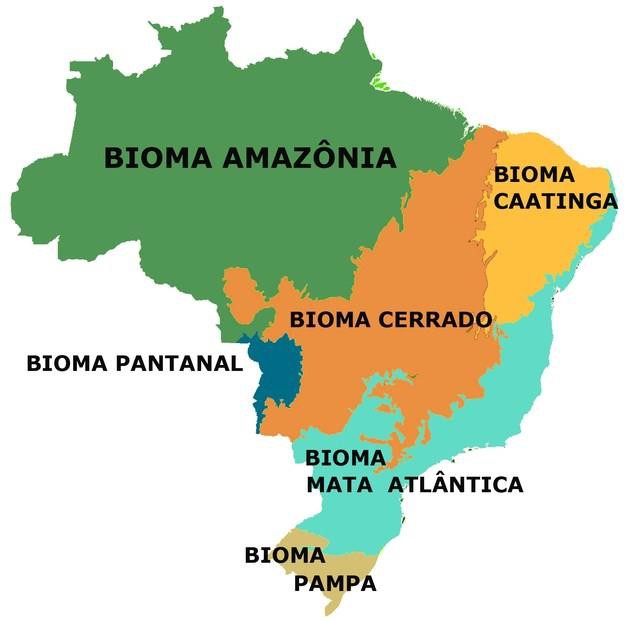 HISTÓRICO MATA ATLÂNTICA
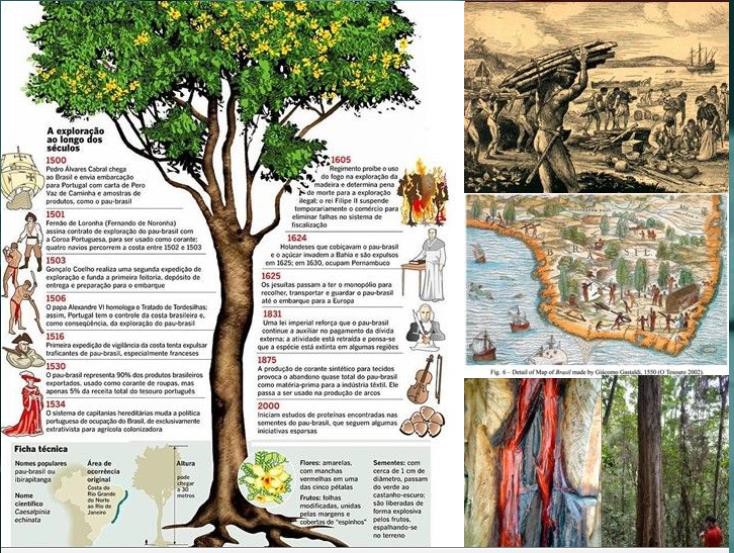 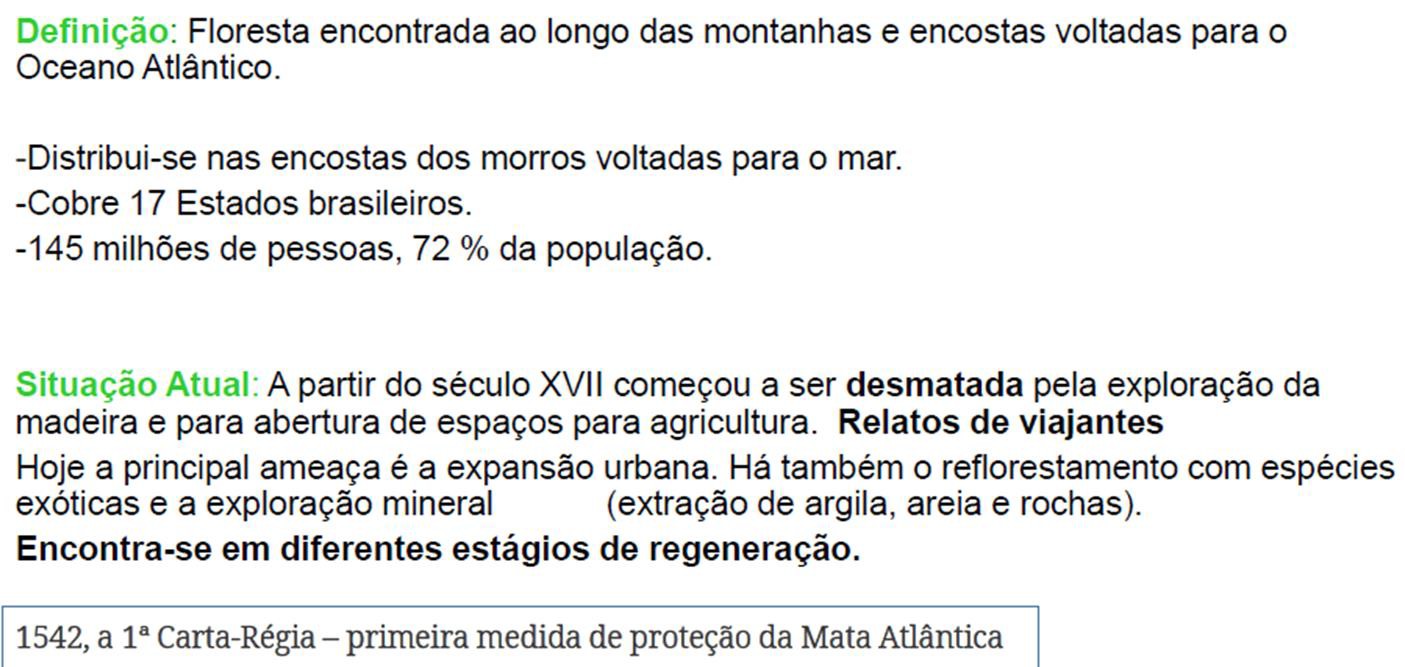 CARACTERÍSTICAS MATA ATLÂNTICA
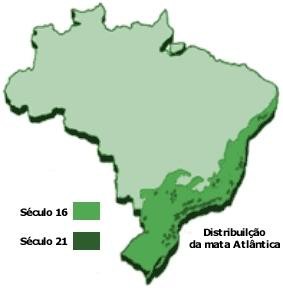 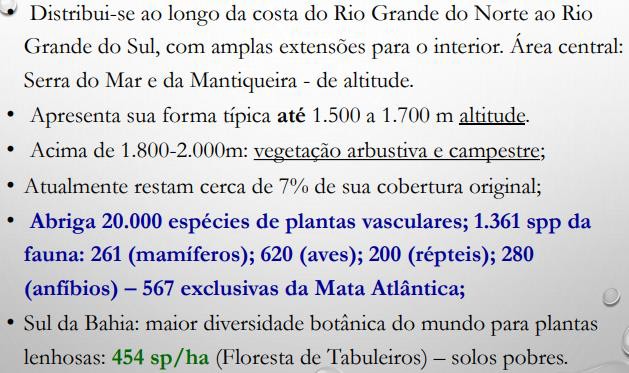 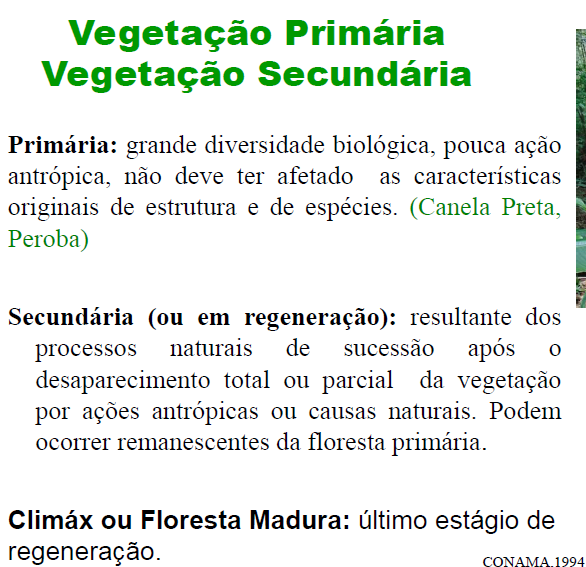 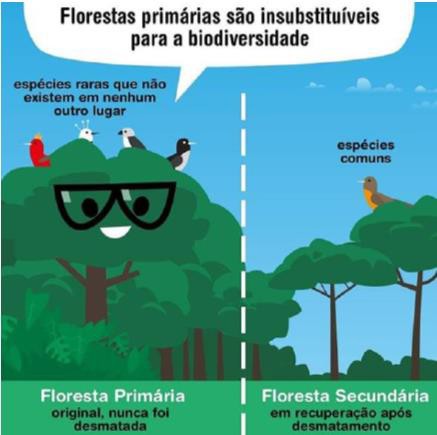 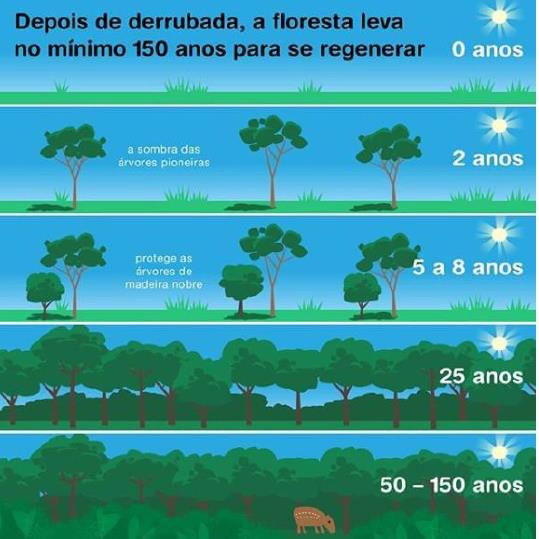 PESQUISA
O que acontece se tentar iniciar ou recomeçar uma floresta plantando as árvores maiores primeiro? Explique com base na sucessão ecológica.
Ao invés de desmatar, devemos conservar as florestas, pois ela podem servir de corredores ecológicos. Descubra o que são corredores ecológicos. Veja o que diz o IMA: https://www.ima.sc.gov.br/index.php/b iodiversidade/biodiversidade/corredor es-ecologicos/669-apresentacao
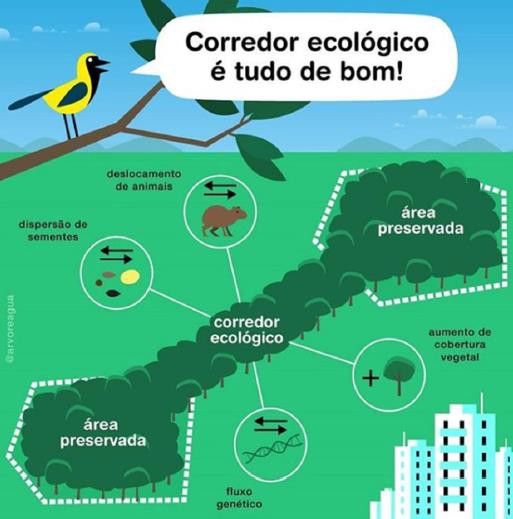 SERVIÇOS ECOSSISTÊMICOS
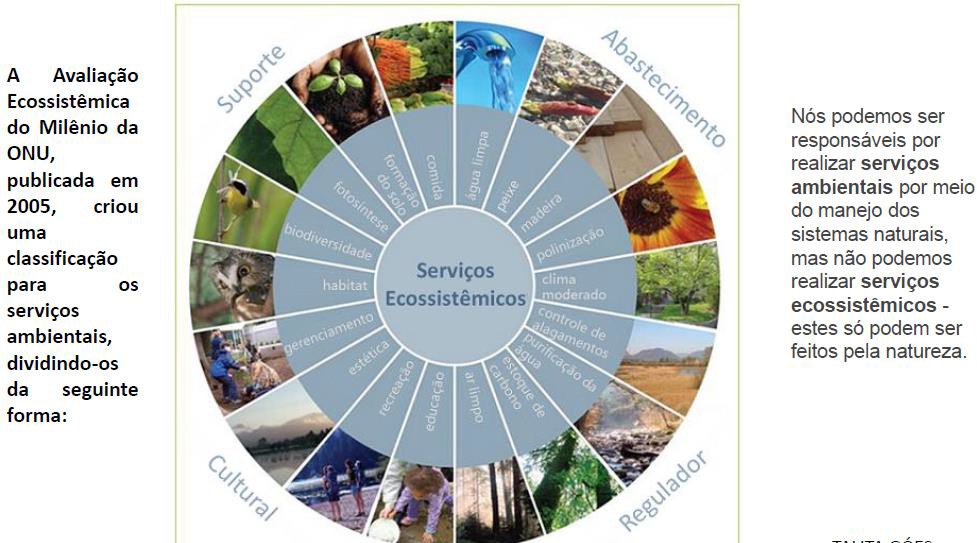 SERVIÇOS ECOSSISTÊMICOS
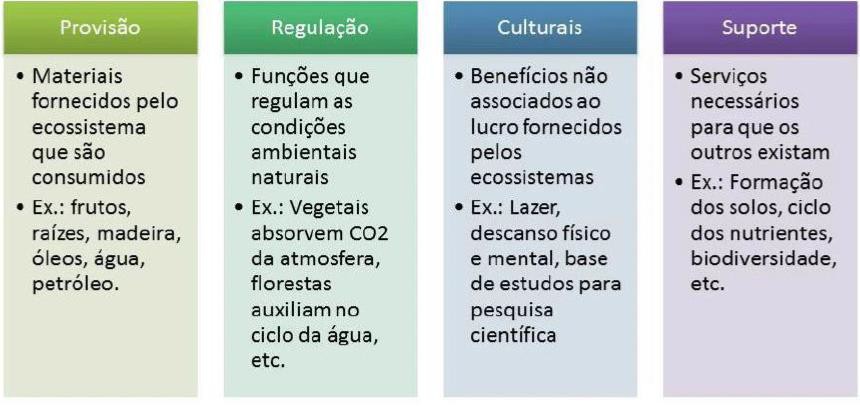 EXEMPLOS DE SERVIÇOS ECOSSISTÊMICOS
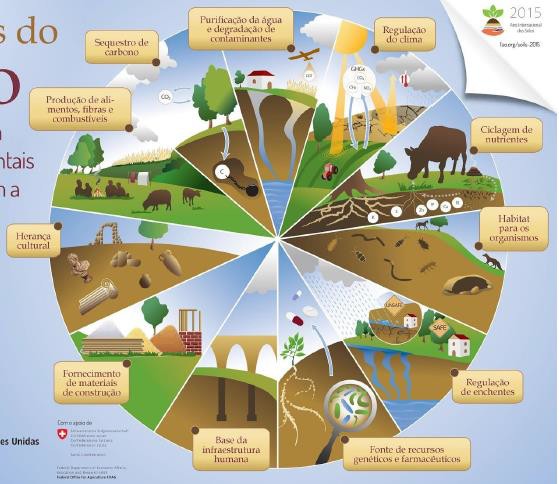 PLANTAS SÃO RESERVATÓRIOS DE CARBONO
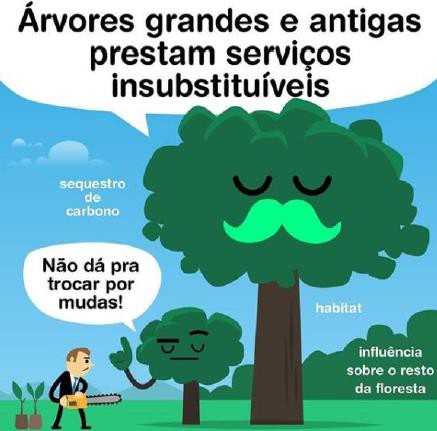 As árvores realizam fotossíntese durante o seu crescimento. Com isso removem o gás carbônico da atmosfera e transformam ele em glicose que será utilizada pela planta. Assim, contribuem para a remoção de gases de efeito estufa e o aquecimento global.
FOTOSSÍNTESE
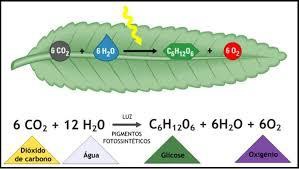 PLANTAS IMPEDEM ASSOREAMENTO
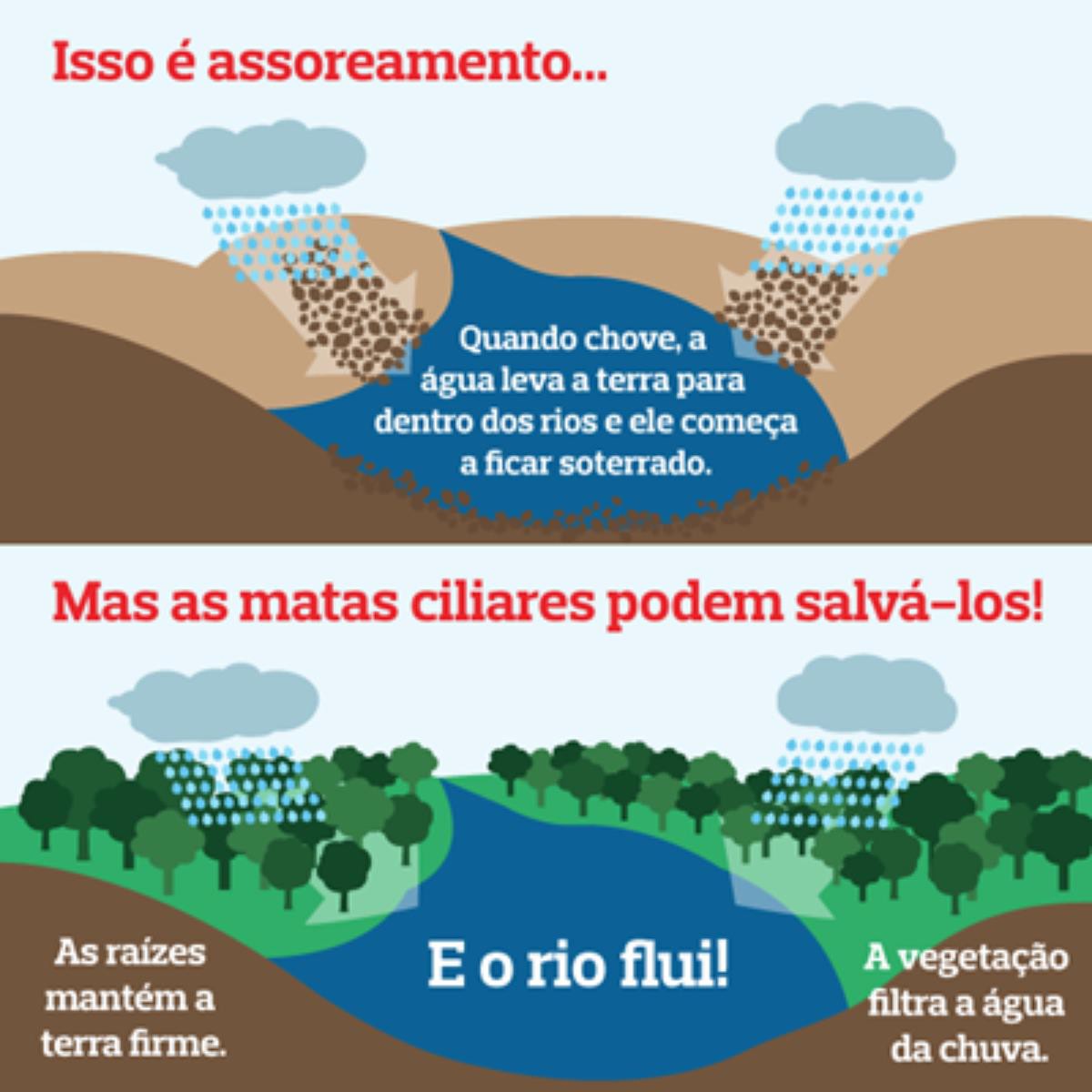 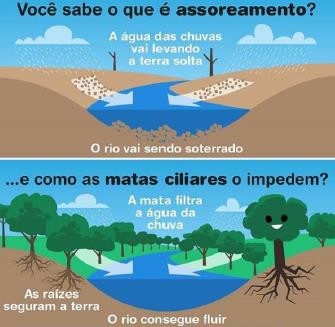 Importância Manguezal
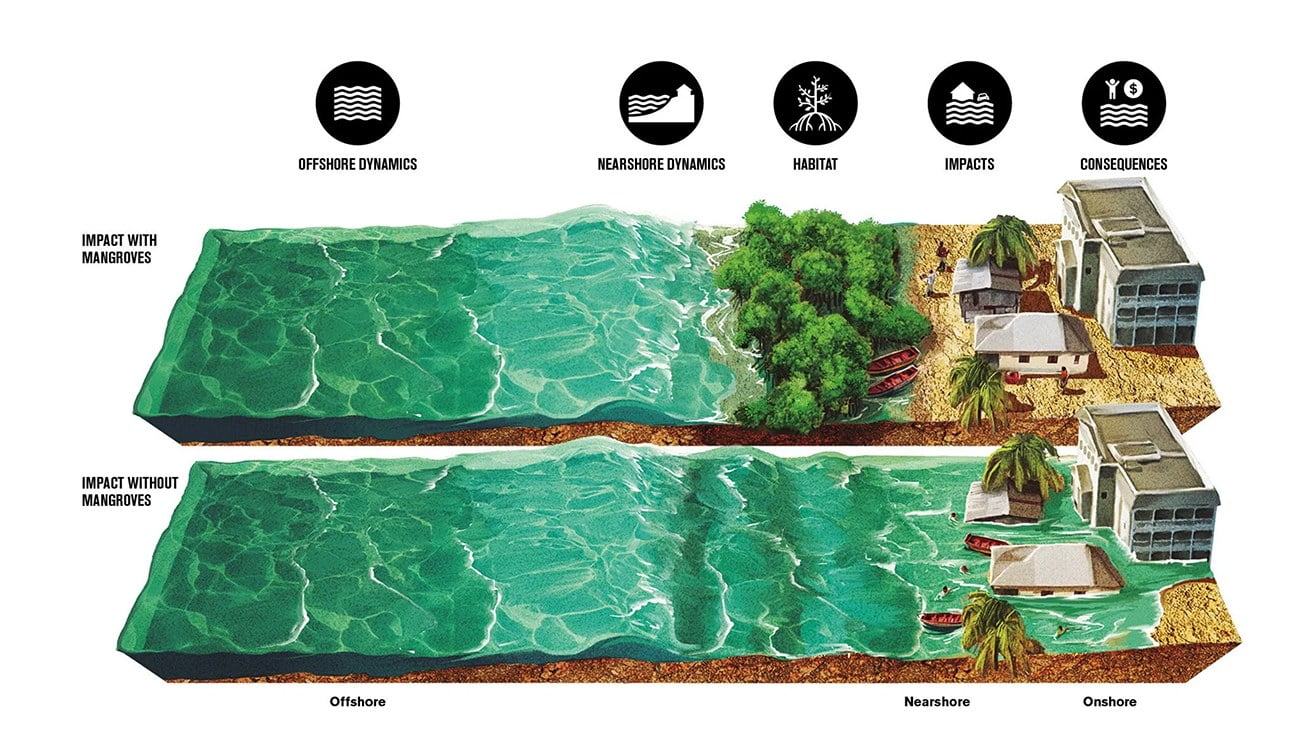 Interação plantas e animais
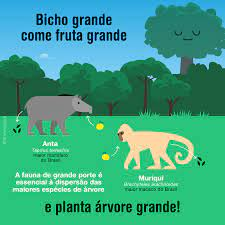 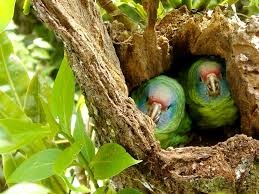 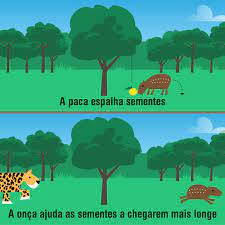 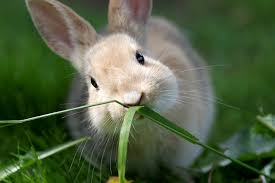 Espécies Exóticas Invasoras
É toda espécie que se encontra fora de sua área de distribuição natural. 
Representam uma das maiores ameaças ao meio ambiente, com enormes prejuízos à economia, à biodiversidade e aos ecossistemas naturais, além dos riscos à saúde humana.
Em virtude do potencial invasor, falta de predação, capacidade de excluir as espécies nativas, diretamente ou pela competição por recursos (espaço, nutrientes, água), se tornam preponderantes destruindo a biodiversidade local.
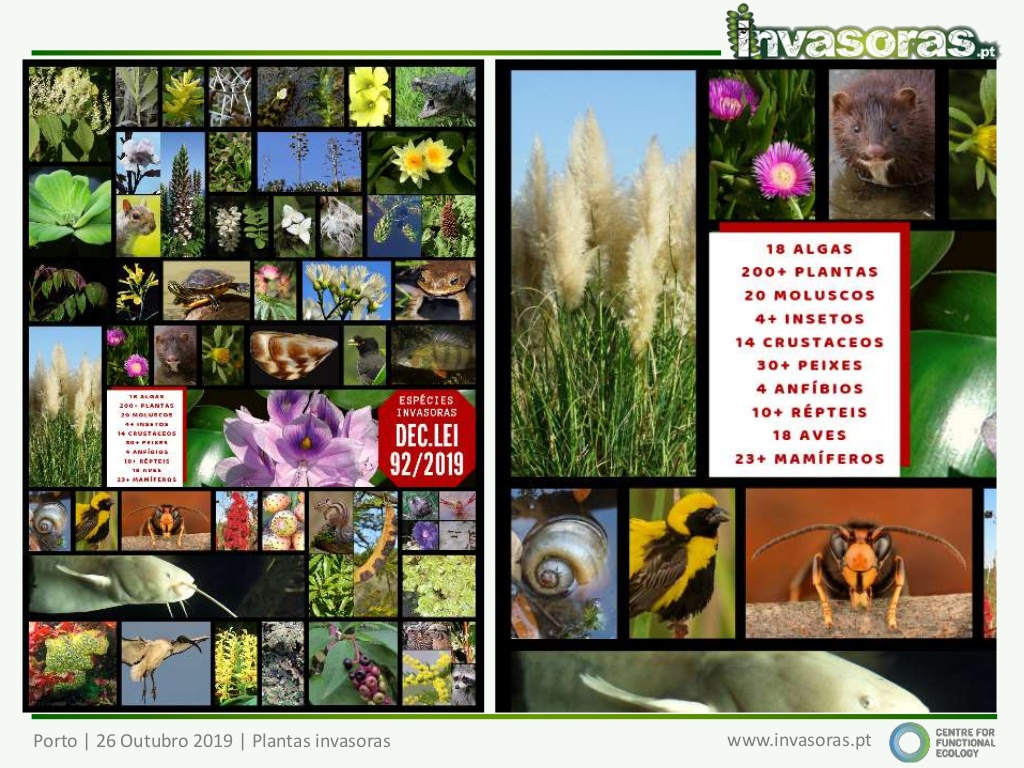 Compostos tóxicos produzidos por plantas
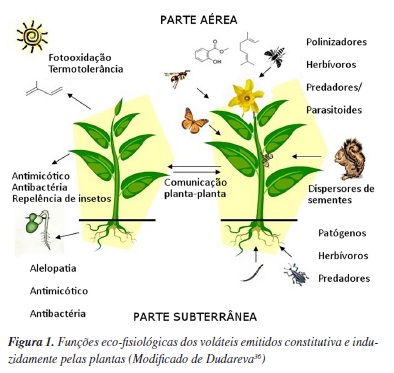 ALELOPATIA
Capacidade que uma planta tem de produzir uma substância através de várias partes (folhas, galhos, raízes..) que altere positiva ou negativamente outras plantas (germinação, desenvolvimento, crescimento, reprodução).
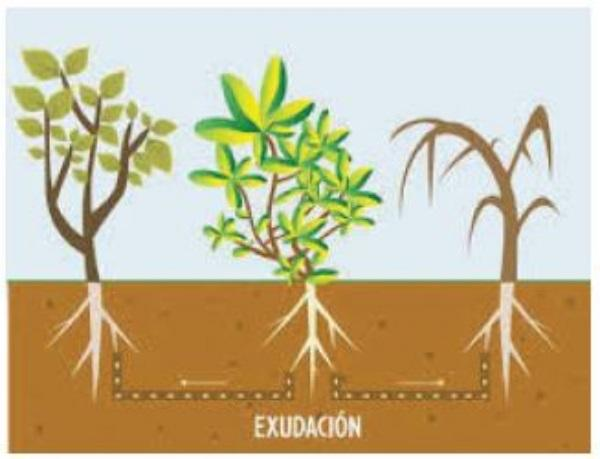 PINUS – REFLORESTAMENTO OU PRAGA??
Veja a reportagem: https://g1.globo.com/natureza/desafio- natureza/noticia/2019/04/25/dunas-de-florianopolis-sofrem-invasao-de-pinus- arvore-que-ja-foi-distribuida-em-sc-agora-deve-ser-eliminada-da-ilha.ghtml
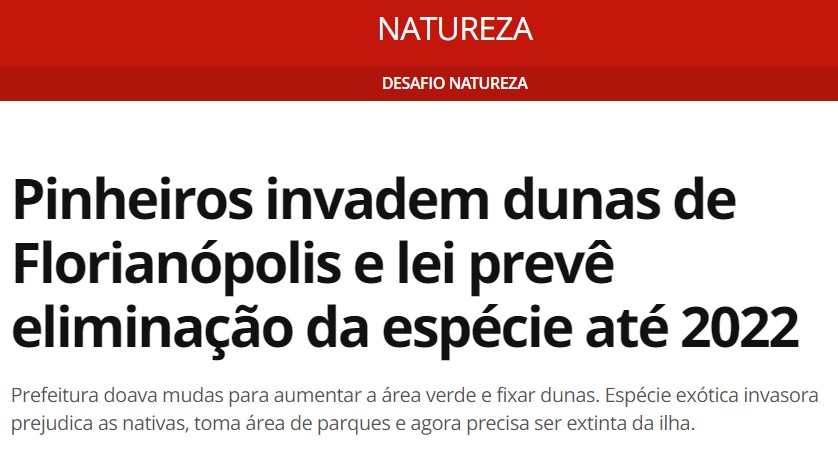 QUEIMADAS NA AMAZÔNIA? ISSO NÃO É PROBLEMA MEU??
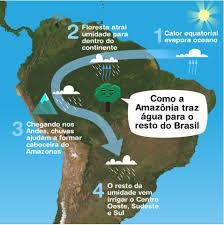 Com as queimadas e desmatamento na Amazônia o que pode acontecer com as plantações e criações de suínos do nosso estado?
Qual é o impacto no abastecimento de água da população?
IMPORTÂNCIA DAS FLORESTAS
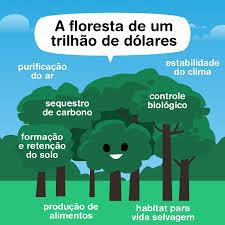 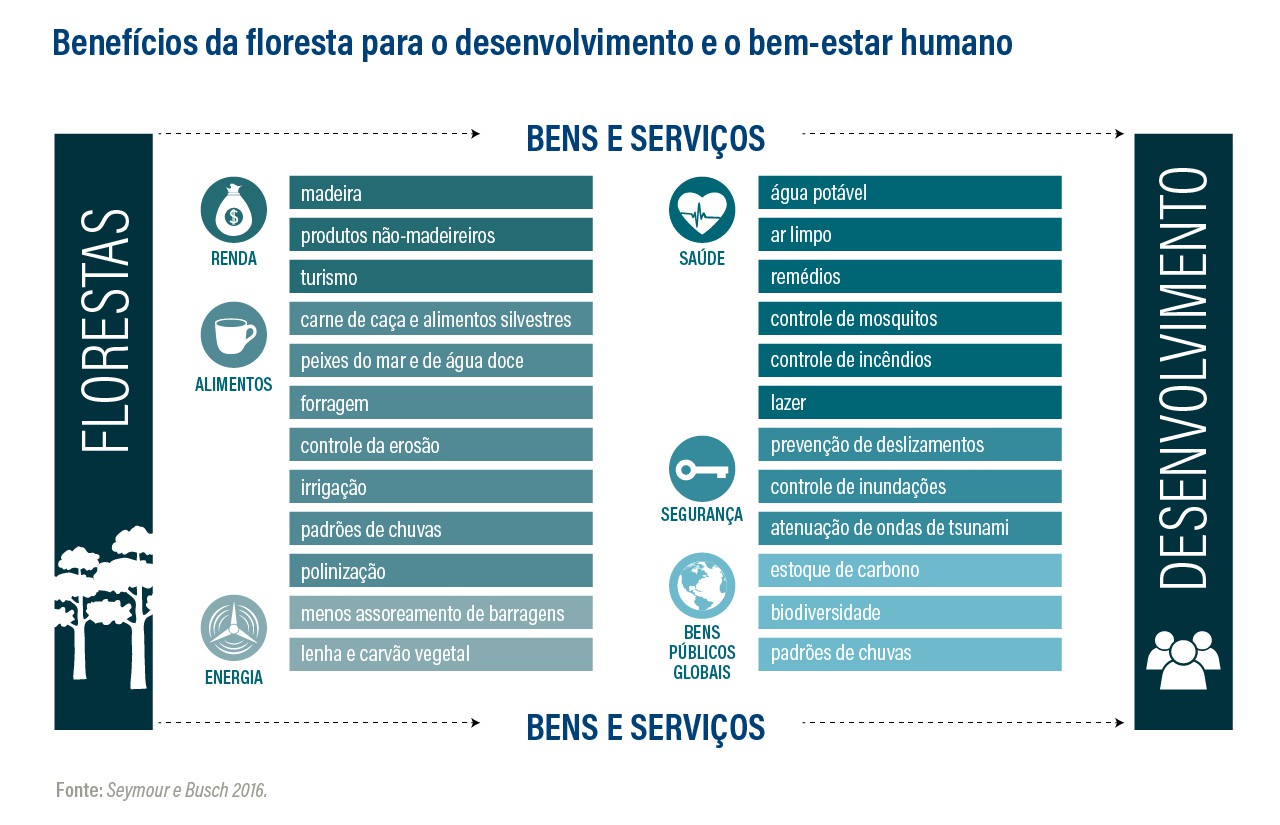 IMPORTÂNCIA DAS FLORESTAS
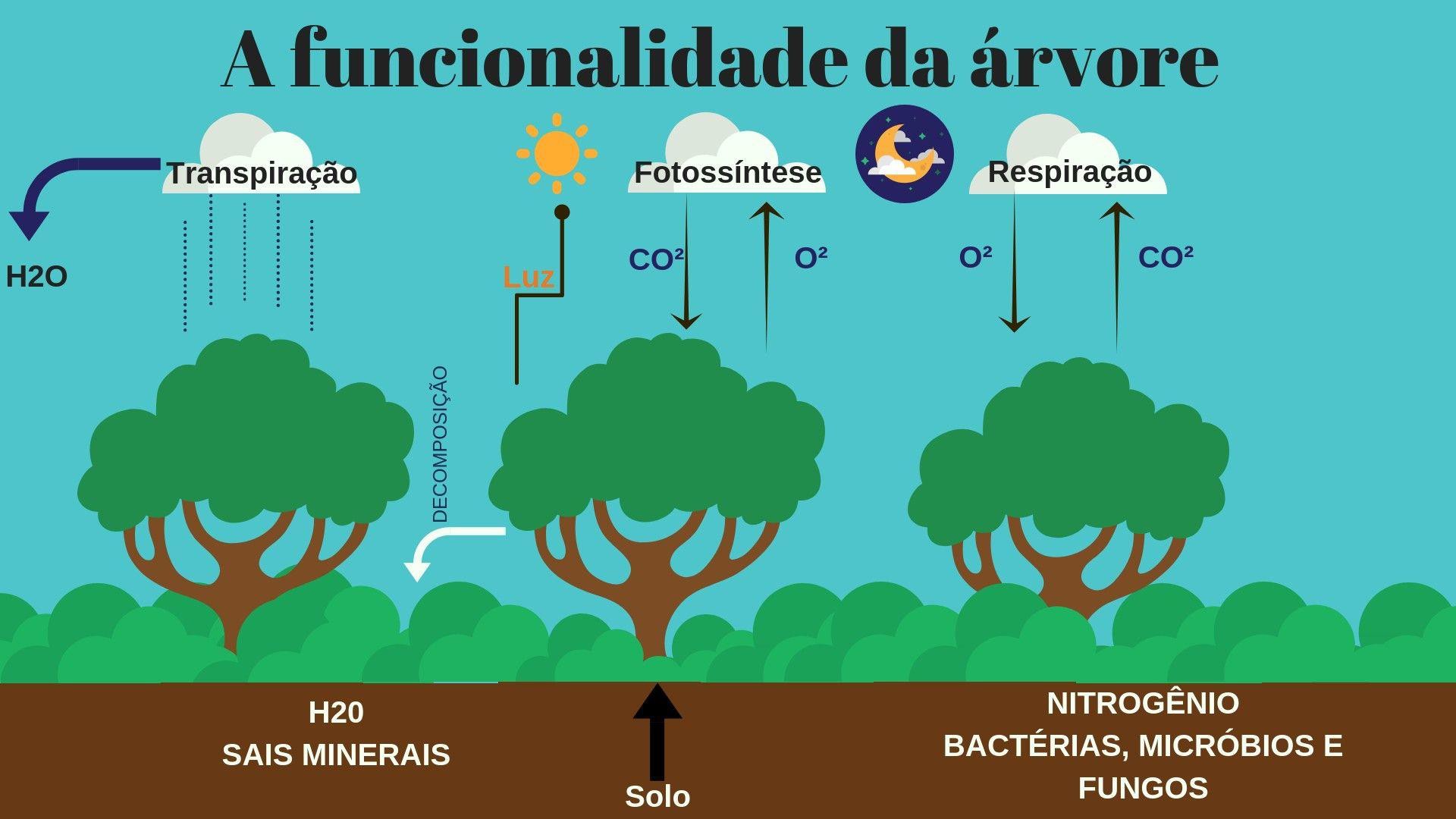 ÁREA DE PRESERVAÇÃO PERMANENTE (APP)
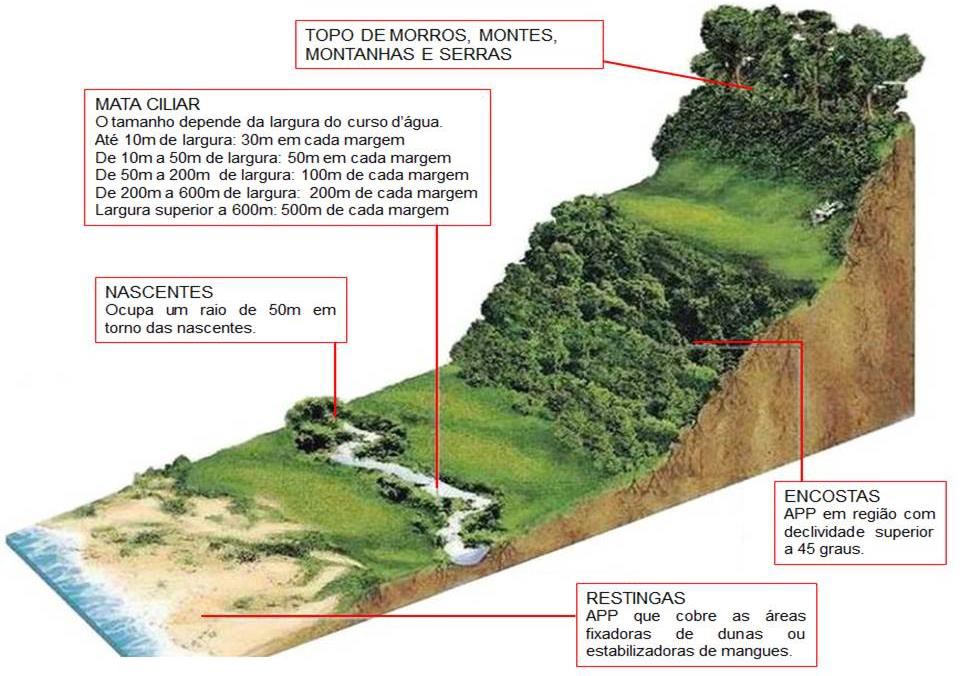 ÁREA DE PRESERVAÇÃO PERMANENTE (APP)
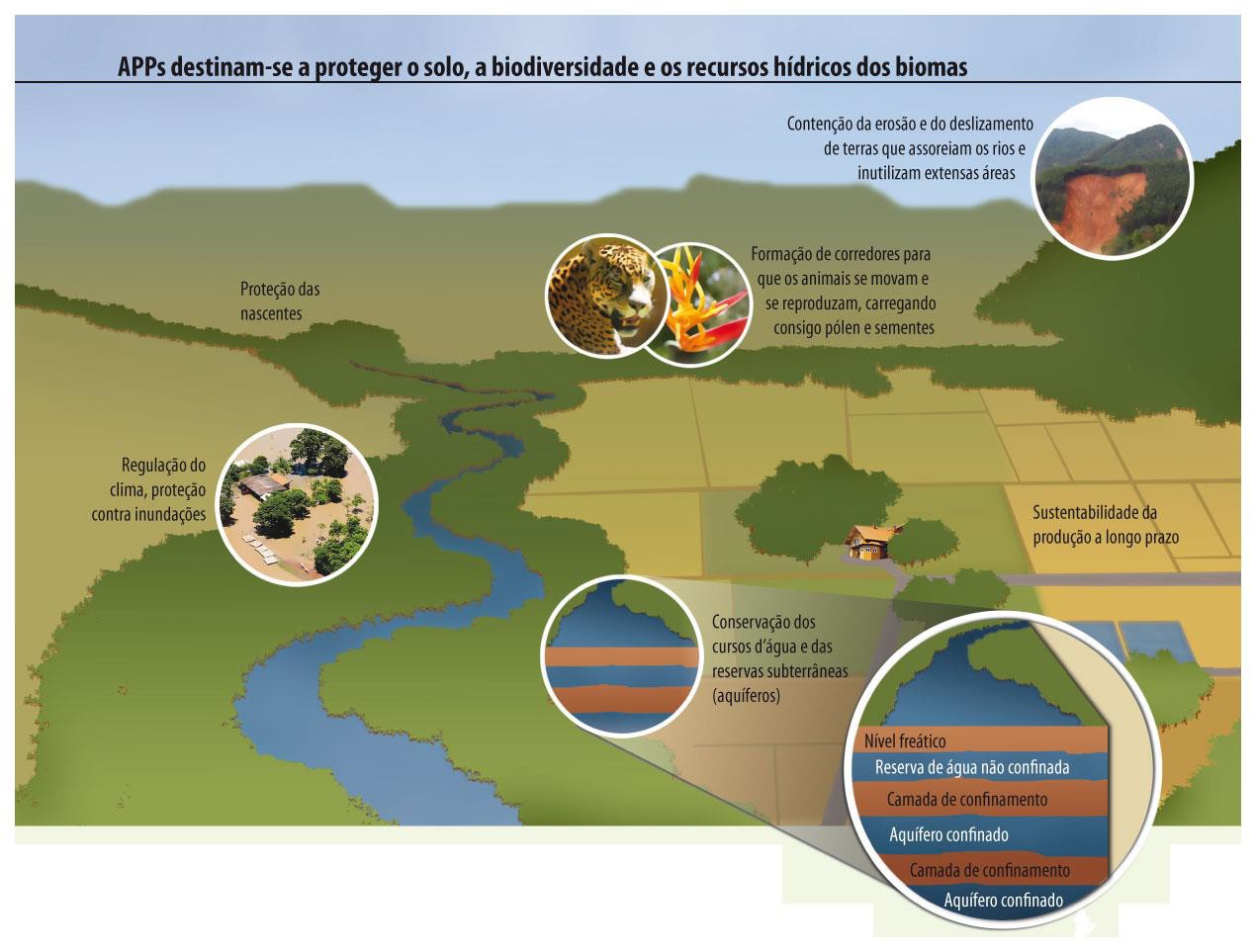 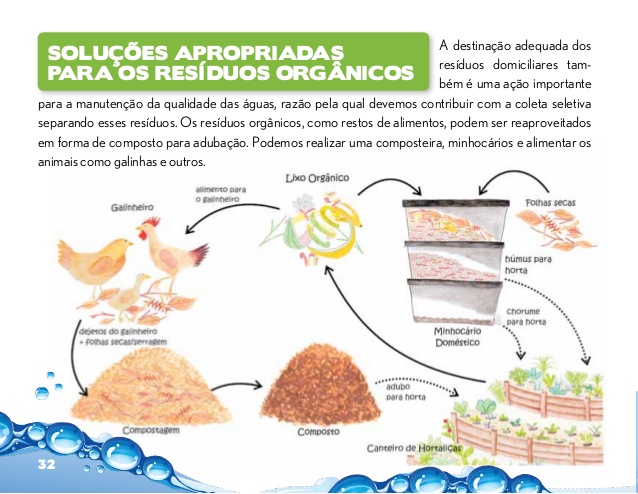 Fonte: https://pt.slideshare.net/andregrs/cartilha-de-saneamento-ecologico
Saneamento ecológico e Plantas
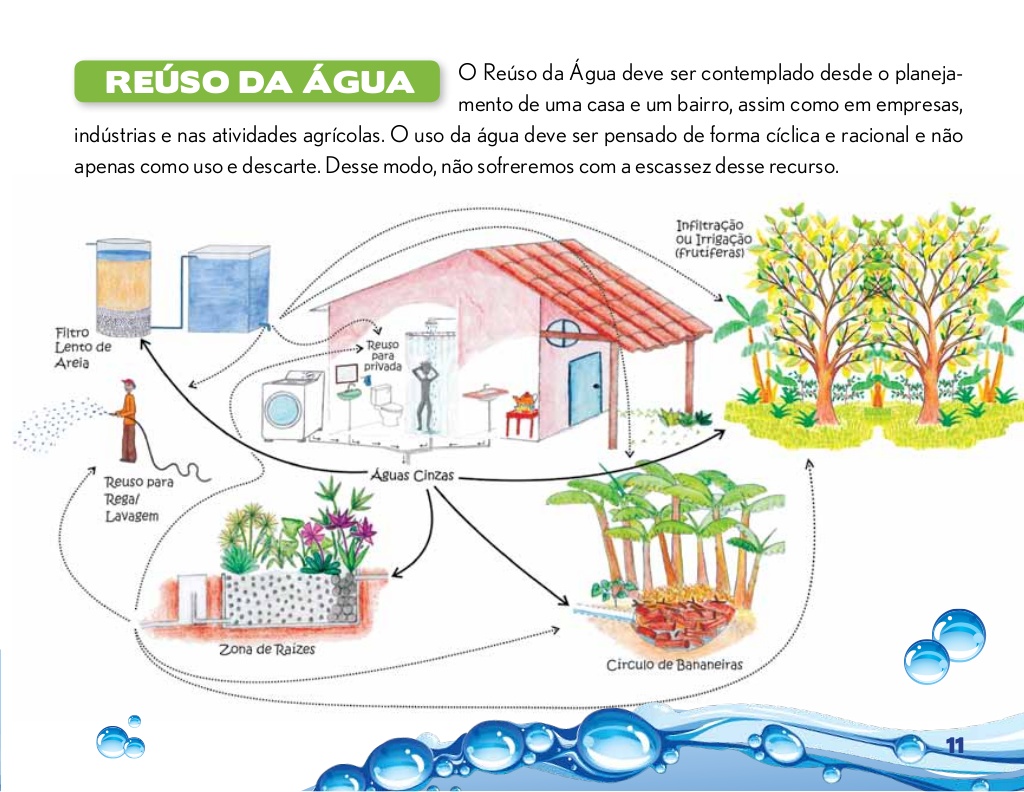 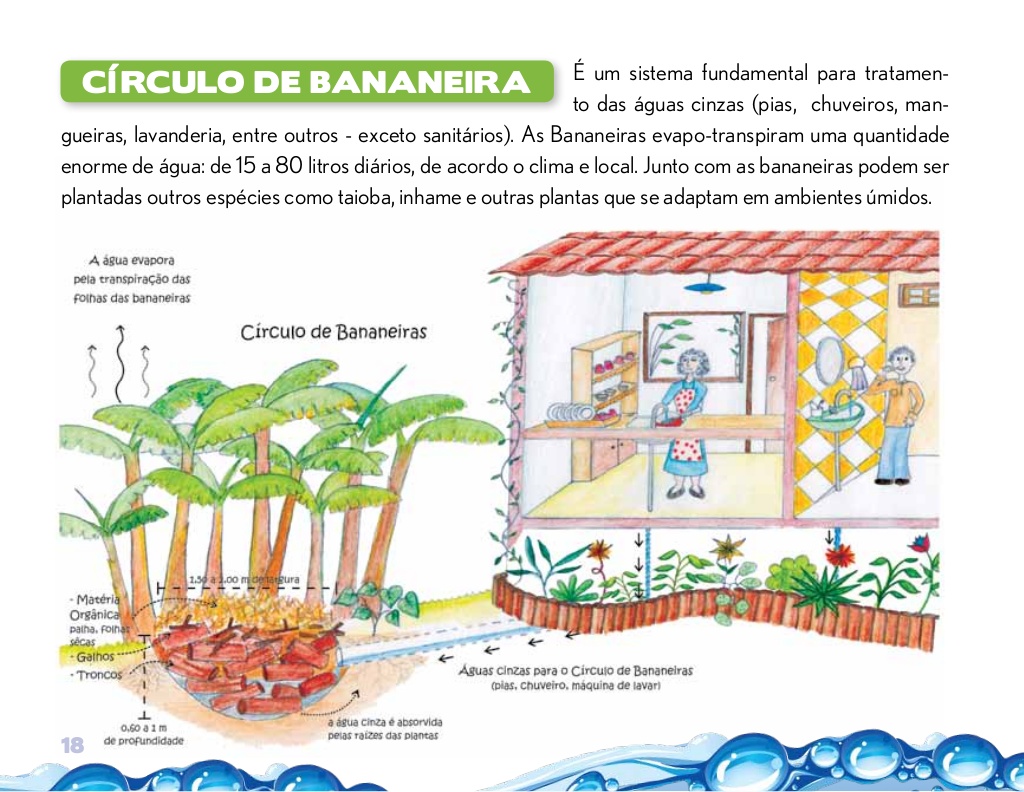 Fonte: https://pt.slideshare.net/andregrs/cartilha-de-saneamento-ecologico
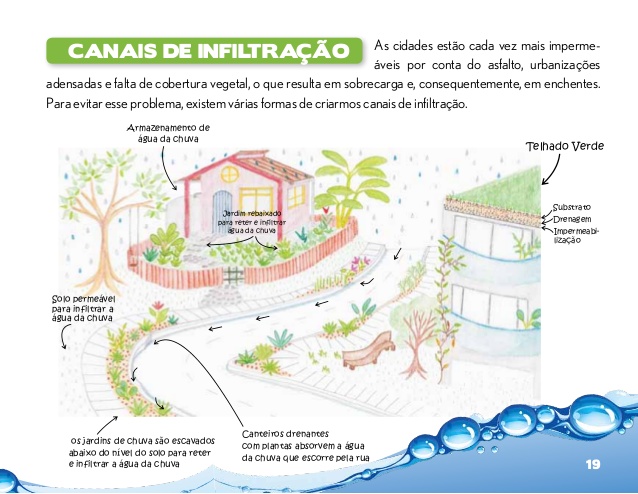 Fonte: https://pt.slideshare.net/andregrs/cartilha-de-saneamento-ecologico